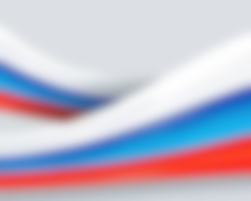 Отчет о работе группы «IV. Кадры» на стратегической сессии «Национальный проект НАУКА: механизмы, инструменты, реализация» в ходе рабочего визита Министра науки и высшего образования РФ и его заместителей в Новосибирск, 24—25 января 2019 г.
Рабочая группа IV. Кадры
Председатель рабочей группы: Степанов Александр Владимирович, Заместитель Министра науки и высшего образования РФ
Модераторы: 
Бабелюк Екатерина Геннадьевна, директор Департамента координации деятельности организаций высшего образования.
Пышный Дмитрий Владимирович, директор Института химической биологии и фундаментальной медицины СО РАН, чл.-кор. РАН, д. х. н., проф.
Ельцов Игорь Николаевич, директор Института нефтегазовой геологии и геофизики, д. т. н., проф.
2
В работе группы приняли участие руководители научных и образовательных организаций, подведомственных Министерству науки и высшего образования и расположенных в регионе деятельности Сибирского территориального управления Министерства.
Участники отметили, что объединенные общей целью — выполнение нацпроекта «НАУКА», — представители Минобрнауки и директорат научно-образовательных организаций ведут конструктивный диалог в форме «мозгового штурма»!
3
Выявленные проблемы
4
1. Проблемы аспирантуры: в настоящее время аспирантура — третья ступень высшего образования. Необходимость возрождать академическую аспирантуру в научных организациях и вузах и повышать число выпускников аспирантуры, защитивших кандидатскую диссертацию. Отсутствие ставок для аспирантов и молодых ученых. Материально-технические и финансовые условия работы, не выдерживающие международной конкуренции.

Процедура по аккредитации и лицензированию аспирантуры, осуществляемой научными организациями и учреждениями образования, не соответствует приоритетам нацпроекта «НАУКА».
5
2. Эффективность диссертационных советов. Излишние требования к членам диссоветов. Дезинтеграционные тенденции при отнесении журналов списка ВАК к специальностям.
Нехватка в Сибирском макрорегионе диссоветов по педагогическим наукам.
6
3. Вопросы инфраструктуры. Моральное устаревание и необходимость обновления материально-технической базы для ведения учебно-научной деятельности. Недостаток финансирования закупки комплектующих, материалов и химических реактивов для выполнения диссертационных исследований по естественно-научным специальностям, ресурсов для профессиональных практик. 

Отсутствие социальной инфраструктуры для молодых специалистов и участников программ академической и кадровой мобильности.
7
4. Формы обучения. Отсутствие работающего регламента создания базовых кафедр. Сложное правовое положение сетевых программ и кафедр. 
Специфические проблемы заведений, имеющих в своем составе военную кафедру, а также вузов культуры и искусства (завышенные требования к квалификации). Проблемы в системе присвоения ученых званий (доцент, профессор) для совместителей.

5. Поддержка научно-технического персонала. Отсутствуют учет интересов и меры поддержки научно-вспомогательных кадров (инженеры, конструкторы, технологи, ИТ-специалисты).
8
6. Развитие регионов. Одинаковые условия ведения научно-образовательной деятельности в дотационных регионах и регионах-донорах. Угрожающая внутренняя миграция населения в Центральный и Северо-Западный федеральные округа. Необходимо учитывать уязвимость научно-образовательных учреждений малых городов, их ключевую роль в решении проблемы связанности территорий.

7. Кадровый резерв. Отсутствие долгосрочных программ по подготовке и повышению квалификации кадрового резерва специалистов всех уровней как внутри отдельной организации, так и на уровне регионов.
9
8. Карьерный лифт. Наличие идеологического и финансового разрыва между научными и научно-административными должностями: все меньше научных сотрудников готовы идти в завлабы и руководители отделов. Нарушения регламентов назначения руководителей научно-образовательных организаций (затянутые сроки утверждения директоров и полномочий врио). 
Отсутствие полезных курсов повышения квалификации для руководителей научных и образовательных организаций (директоров, ректоров, проректоров). Отсутствие адекватной задачам нацпроекта «НАУКА» практики и механизмов академической мобильности преподавателей, обмена специалистами, стажировок и ротаций.
10
9. Прочее. Несоответствие требований профессиональных стандартов, предъявляемых к заведующим кафедрами, современным реалиям (это препятствует нормальной работе базовых кафедр и не позволяет привлекать опытных практиков и отличных специалистов лишь в силу формального несоответствия требованиям). 
Низкий вес отечественной системы индексирования (РИНЦ) и рейтингования научных публикаций и РИДов в оценке эффективности научно-образовательных организаций и сотрудников. Отсутствие адресной поддержки государством ведущих отечественных научных изданий.
11
Предложения
12
1. Каким требованиям должен удовлетворять преподаватель и исследователь для достижения целей национального проекта? 
Специалист-лидер, нацеленный на непрерывное совершенствование своих компетенций и активно работающий в группе других исследователей. Высокая публикационная активность в отечественных и зарубежных изданиях. Высокая активность в образовательной деятельности. 

Сегодня преподаватель и исследователь — это интеллектуальная элита России; к счастью, пока оставшаяся на Родине!
Как следует из концепции нацпроекта «НАУКА», условия, создаваемые в России, должны привлечь иностранных талантливых студентов и ученых.
13
2. Как организовать их подготовку (переподготовку)? Какие траектории карьерного роста необходимо закладывать для максимально эффективного раскрытия потенциала специалиста?
Переподготовка и повышение квалификации путем прослушивания проблемно-ориентированных учебных курсов, научно-практических стажировок, ротации кадров и т. п. мероприятий. Нужны меры, стимулирующие желание самих специалистов повышать свой профессиональный уровень и конкурентоспособность на рынке труда (рейтинговая система курсов, повышение квалификации).
Необходимо уравнять в правах и социальных гарантиях научно-административный (заместители по науке, ректоры, проректоры, заведующие лабораториями) и научный персонал (научные сотрудники). Поддержка уникальных успешных практик (ФМШ, физтеховская система, инжиниринговая магистратура и т. п.).
14
3. Каким требованиям должен удовлетворять менеджмент образовательной и исследовательской организации в условиях реализации национальных проектов?
Менеджмент образовательных и научных организаций должен понимать обстановку на реальных рынках и ориентироваться в тенденциях.
Профессиональные научные и управленческие компетенции должны совмещаться в одном лице (руководитель = ученый); для привлечения высококвалифицированного инновационно ориентированного топ-менеджмента в состав дирекции необходимо выделять бюджет (отдельно от госзадания).
Менеджмент должен быть нацелен на снятие сегодняшних противоречий между ориентирами нацпроектов и сложившимися низкоэффективными практиками (арифметический подход, недооценка роли человеческого капитала).
15
4. Где и как готовить кандидатов на должности руководителей научных и образовательных организаций?
Помимо непосредственно профессиональной области, претендентов на руководящие должности в образовательных и научных организациях нужно ориентировать на приобретение административно-хозяйственных компетенций и развитие правовой грамотности. Большую роль играет понимание кандидатами междисциплинарного характера научных исследований. В идеале грамотный управленец — это системный архитектор. 
Кузницами таких кадров будущего, по нашему мнению, станут инжиниринговые центры, в т. ч. работающие в связке с ведущими университетами страны и реальным сектором экономики, институт наставничества и обмен успешными практиками.
16
5. Какие в этой связи мероприятия должны быть реализованы Министерством науки и высшего образования РФ?
Дать поручения аппарату Министерства науки и высшего образования составить дорожную карту по рекомендациям рабочих групп, сформированных на стратсессии.
Необходимо рассматривать не только федеральные мероприятия поддержки кадрового воспроизводства, но также задействовать региональные механизмы. Увязать дорожную карту с проектом Академгородок 2.0 и др. планов регионального развития, а в перспективе НОЦ (в т. ч. проекты по типу «социальной карты», «социального жилья» для аспирантов и молодых ученых и специалистов; предусмотреть систему различных льгот, стимулирующих территориальное закрепление кадров по окончании обучения). Разработать систему мотивирования работников к достижениям в научной и образовательной деятельности.
17
Организационные инновации
18
Опробовать инструменты научно-инновационной политики и отработать правовые механизмы организации взаимодействия в связке «образование — наука — бизнес» 
предлагается в пилотном режиме в национальных центрах компетенций на базе организаций-лидеров (институты I категории по итогам оценки результативности, университеты проекта 5-100) в течение по крайней мере трех лет.
19
Инжиниринговые центры при научных и образовательных организациях-лидерах могли бы взять на себя решение вопросов организации централизованного регионального мониторинга научно-педагогических практик, внедрение многопараметрических экспертно-аналитических систем по раннему выявлению талантов и профориентации молодежи, проектную и консультационную деятельность в сфере разработки современных междисциплинарных учебных программ по приоритетным направлениям научно-технологического развития РФ для студентов старших курсов и аспирантов, программ профессиональной переподготовки и повышения квалификации.
20
Используя опыт пилотных проектов, можно будет развернуть выработанные подходы и приемы в масштабах страны, обеспечив эффективное выполнение показателей национального проекта НАУКА и достижение приоритетов научно-технического развития РФ.
21
Спасибо за внимание
22